Strategies for Growing Your Business
 
Maximizing Business Opportunities Employer Conference

October 12, 2011
Roanoke, VA
We Deliver Solutions
What Do I Know About My Business
Sales 
Costs
Customer satisfaction
Employee satisfaction
What else ?
What Should I Know About My Business
Besides “everything”
Your view of the industry you serve
Your view of your business within that industry
Identification of the barriers to your success
  “What’s in the way to realizing full potential”
A Strategic Assessment
How do we Learn
What do we do with the knowledge
What is the impact
How Do We Learn
Trial and Error
Run to the first mistake/correct
Make it or Fake it
Copy others
Planning
Due diligence – market, competitive advantage, price
Business plan
Board of Directors
How Do We Learn
Economic Gardening
Information
Search and research
Education/training
Infrastructure
Physical
Quality of life
Intellectual
Connections
Resources and Availability
Where does Economic Gardening fit in the economic strategy?
New
Organic Growth
Job Growth,
Wealth Creation
& Capital
Investment
Existing Business
Growth and Retention
Economic
Environment
New Business
Recruitment
What Do We Do With the Knowledge
Develop a robust plan
Adopt a Plan-Do-Check-Act Circle
Walk before you run
Create enthusiasm – it starts with you
Ask for help
Seek criticism
Adapt/Adjust/Think forward
What is the Impact
Appreciation and Recognition
Improved products and services
Improved service/continuity
Develop/Mature customer relationships
Creation of ambassadors
Growth Strategies
Expand your horizons
Different markets
Cross promotion
Take Advantages
Sell to public entities
Local (municipalities, schools)
State
Federal
Partner with others
Expand Your Horizons
Market knowledge and utilization
Follow the money
Follow the customers
Lead the charge
Growth markets
Where/how large/my product fit
Industry segmentation
Clusters and timing
Examples: Tourism, Sesquicentennial
Cross Sell
Government Sales
An expansion plan, not a substitute
Markets size
Virginia, $5B; Local, $5B; Federal,$350B
Research
Invest your time
Ask questions
Take Advantage
SWAM, HUB Zone, Enterprise Zone, Arts Zone, Technology Zone, 8(A), Small Disadvantaged, Woman Owned, etc.
Tools
Virginia Department of Business Assistance (VDBA)
Procurement Technical Assistance Centers (PTAC)
Partner
Why
Competency
Size/geography
Modest cost
How
Networks and conversations
Impact
Value Proposition
Ease for buyers
Connections
Apprentice Programs – Virginia Department of Labor and Industry
www.doli.virginia.gov

Small, Woman, Minority Owned Certification for Virginia – Virginia Department of Minority Business Enterprise
www.dmbe.virginia.gov

Procurement Technical Assistance Center
www.cvptac.org    434-293-2136  (Tom Miglas/Jack Lassiter)
www.craterpdc.state.va.us  804-861-1666  (Joanne Tompkins)

Virginia Department of Agriculture and Consumer Affairs
www.vdacs.virginia.gov
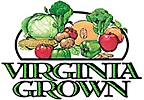 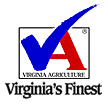 Connections
Market Research
Virginia Department of Transportation (VDOT)
www.virginiadot.org

Virginia Employment Commission (VEC)
Labor market information  www.vawc.virginia.gov

Virginia Economic Development Partnership (VEDP)
Community profiles  www.yesvirginia.org
Connections
Training and Education
Virginia Community College Network  www.vccs.edu

Exporting – Virginia Economic Development Partnership
www.exportvirginia.org  804-545-5764  (Theodora von Hohenstaufen Noll)

Business Planning Resources
Virginia Business One Stop  www.bos.virginia.gov
Small Business Development Center Network  www.vasbdc.org 
SCORE   www.score.org 
New Visions, New Ventures  www.nvnv.org
Virginia Business Information Center  866-248-8814
Virginia Business Incubator Association  http://www.vbia.org
Connections
Financing Resources
Virginia Small Business Financing Authority  www.vdba.virginia.gov
Small Business Development Center  www.vasbdc.org 
Small Business Administration  www.sba.gov
Virginia Tourism Corporation  www.vatc.org
SBA 504 Loan Program, James River Development Corporation  fminton@aol.com   
Local Economic Development Office or Chamber of Commerce
Virginia Small Business Financing Authority Capital Resources Directory  www.vdba.virginia.gov/financing/crd
Community Development Loan Fund, Capital Source  thayes@mycapitalsource.org
Connections
Marketing Resources
SCORE = www.score.org
Virginia Tourism Corporation = www.vatc.org
Virginia Department of Agriculture – Virginia’s Finest Trademark = www.vdacs.virginia.gov
Round the Mountain = www.roundthemountain.org
VECTEC = www.vectec.org
Virginia Economic Development Partnership – AIM Program = www.yesvirginia.org
For more information:
David Fuller
Manager, Business Services

804-371-8131
David.Fuller@vdba.virginia.gov
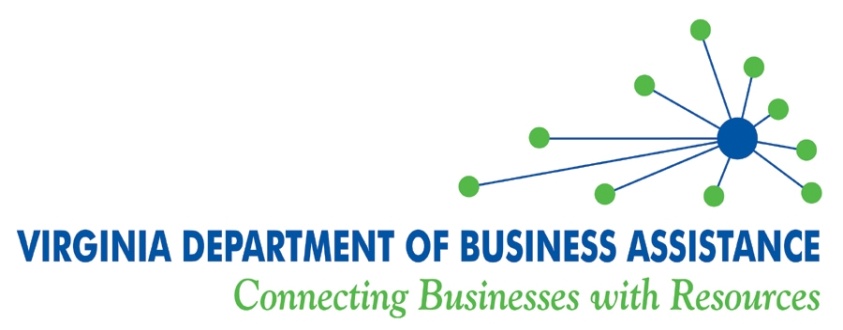